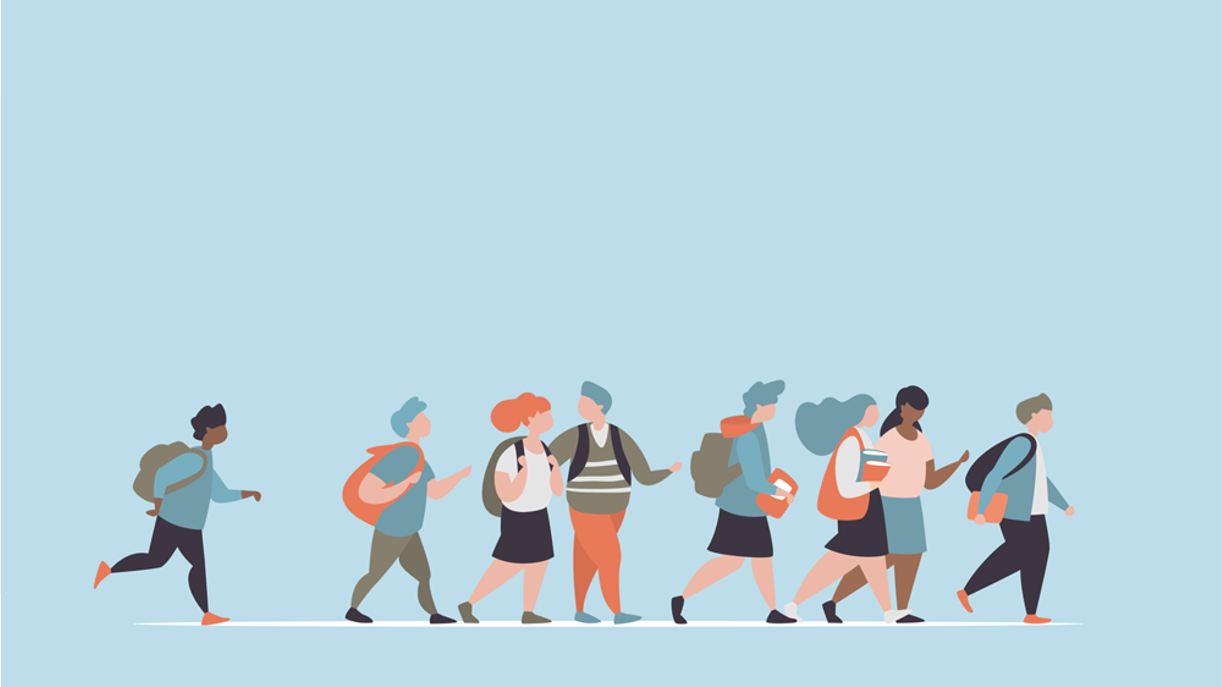 R·九年级全一册
Unit 5  What are the shirts made of?
第一课时
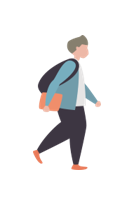 Lead in
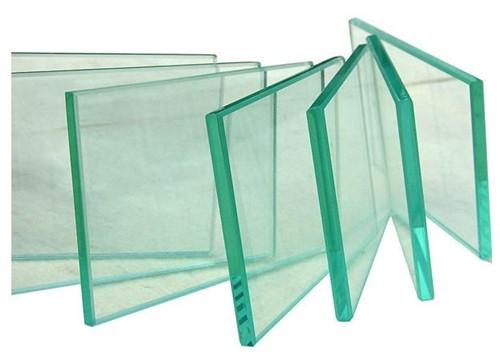 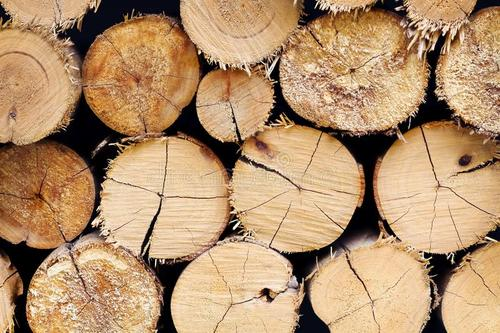 glass
wood
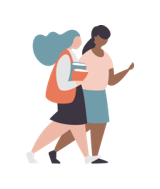 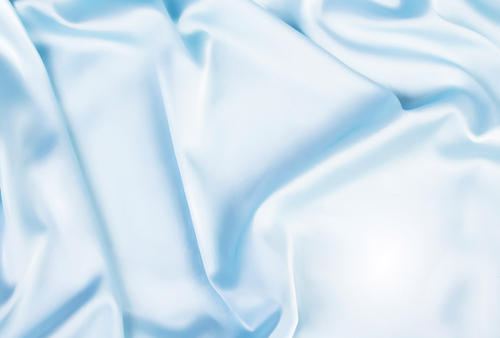 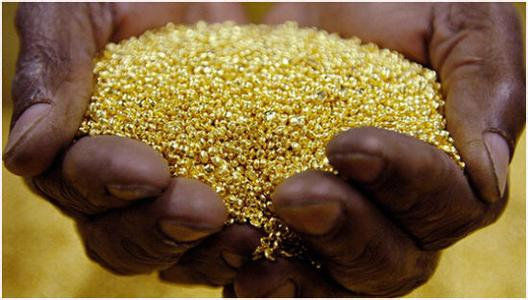 silk
gold
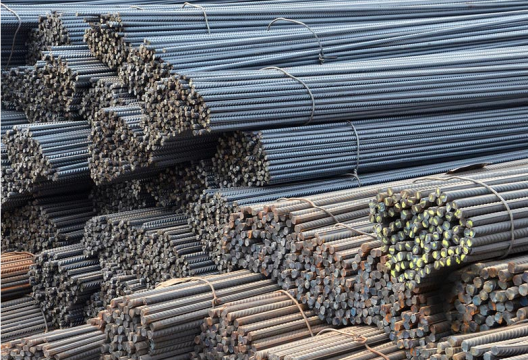 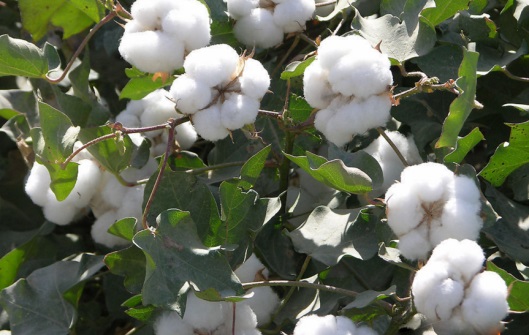 steel
cotton
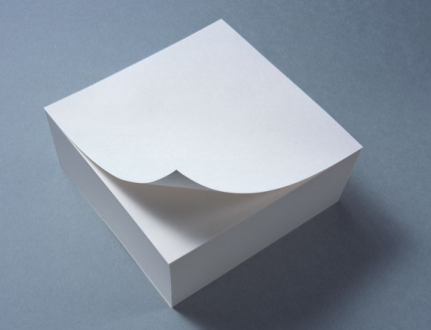 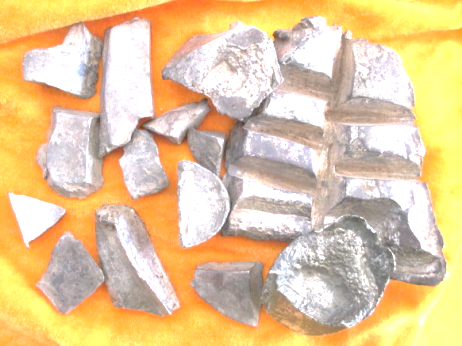 silver
paper
What are these things usually made of? Match them with the materials.
Language points
What’s the ___________  usually made of ?
It’s made of _________.
chopstick
wood
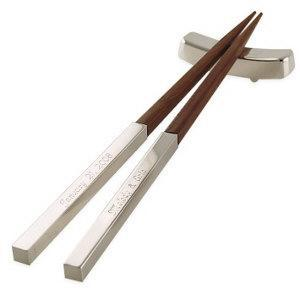 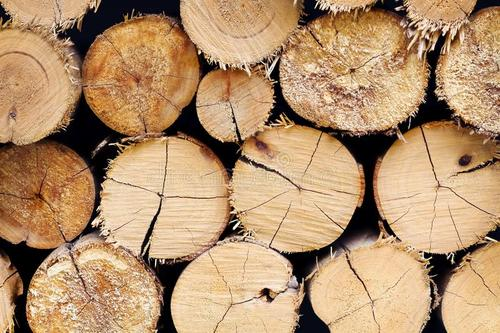 What’s the ________ usually made of ?
It’s made of _________________.
window
wood and silver
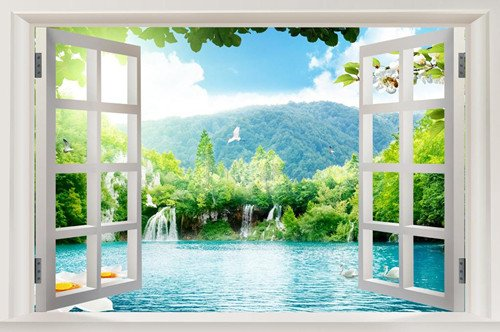 What’s the ________ usually made of ?
It’s made of _________.
stamp
paper
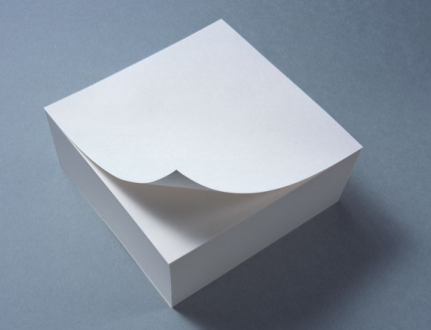 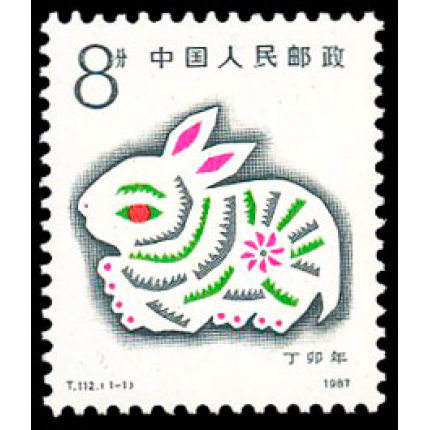 What’s the ________ usually made of ?
It’s made of _________.
fork
gold or silver
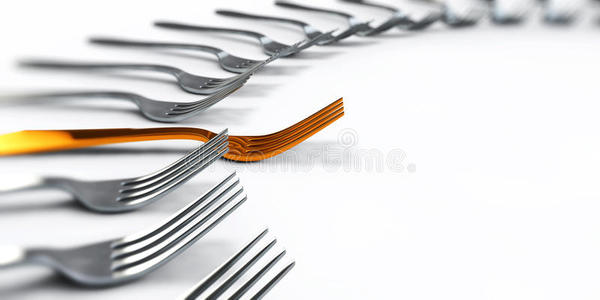 What’s the ________ usually made of ?
It’s made of _________.
coin
gold or silver
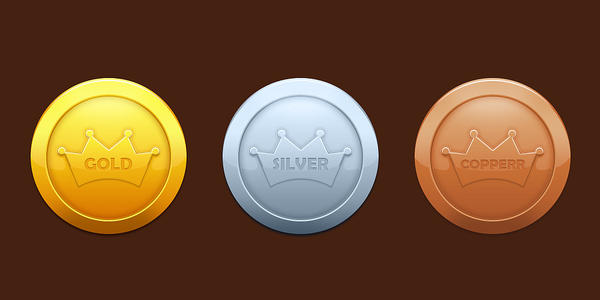 What’s the ________ usually made of ?
It’s made of _________.
blouse
silk
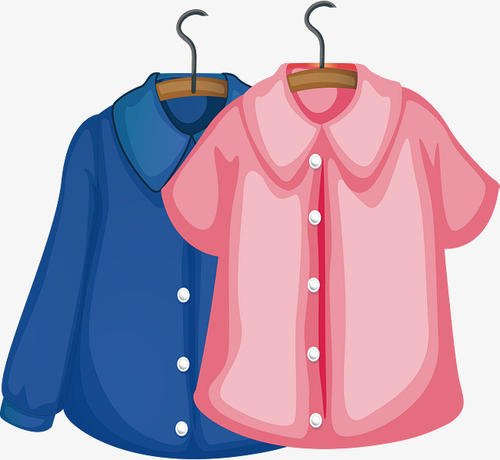 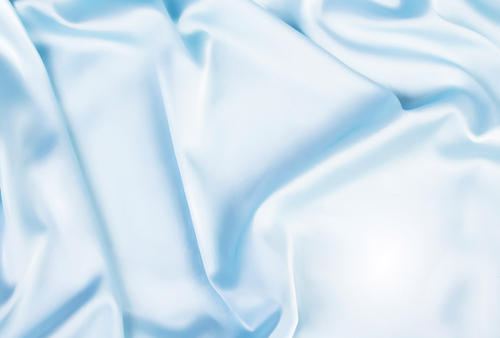 be made…的词组
1. be made of  …由……制成
    强调从制成品中仍可以看出它的原材料。
2. be made from  … 由……制成
    强调从制成品中看不出它的原材料。
3. be made in … 在……制造
    介词in后常接产地
The salad 
is made of vegetables.
看得出原材料
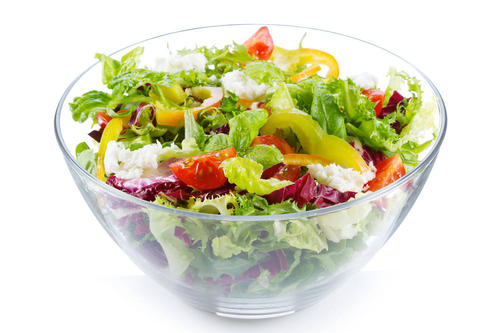 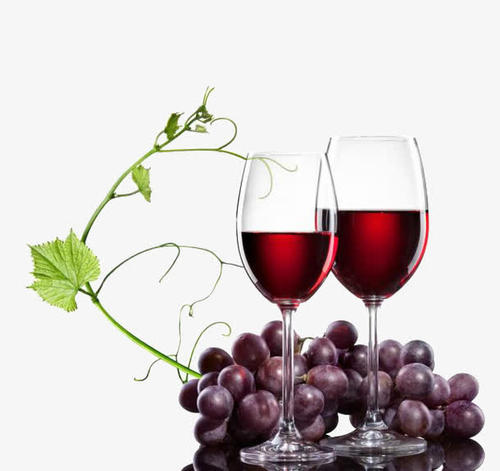 The wine 
is made from grapes.
看不出原材料
Where was the wine made?
It was made in France.
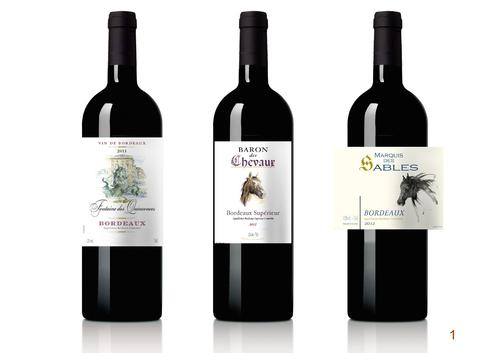 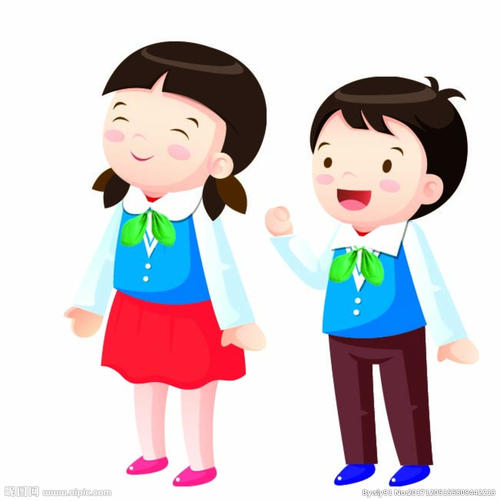 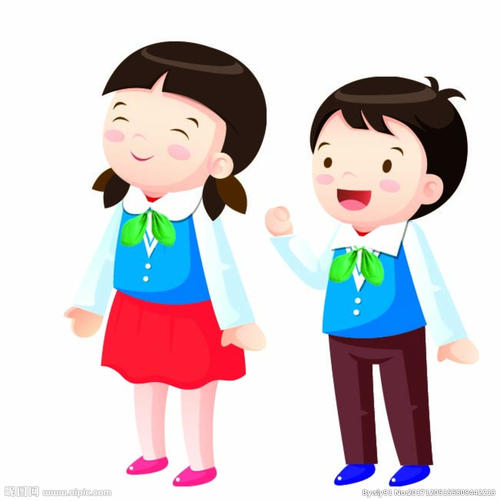 France
Role play
This picture is very special. What is it made from?
It is made from grass and flowers.
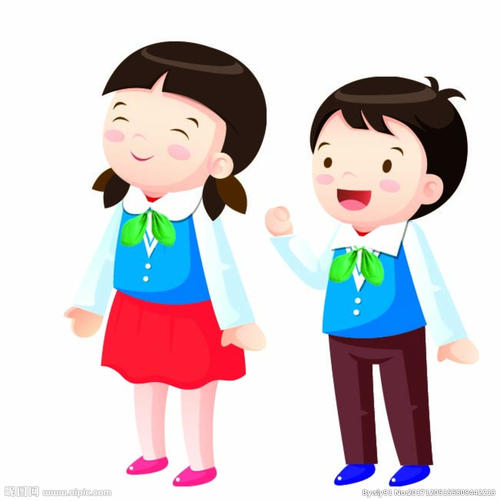 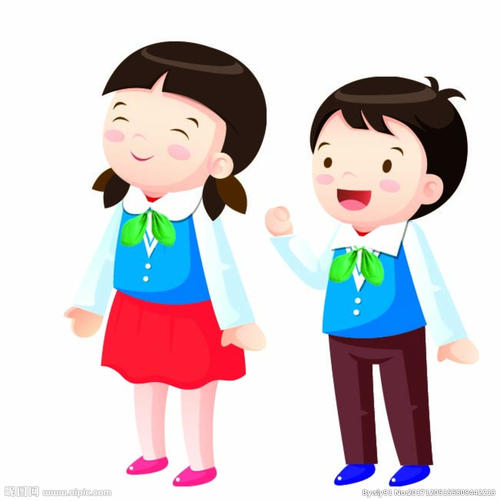 Yes, and it was made in Thailand.
This ring looks nice. Is it made of silver?
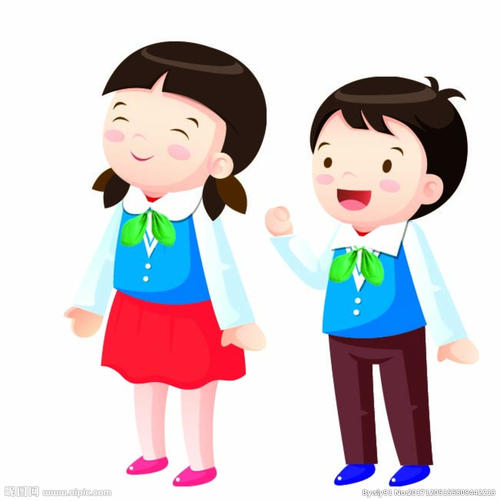 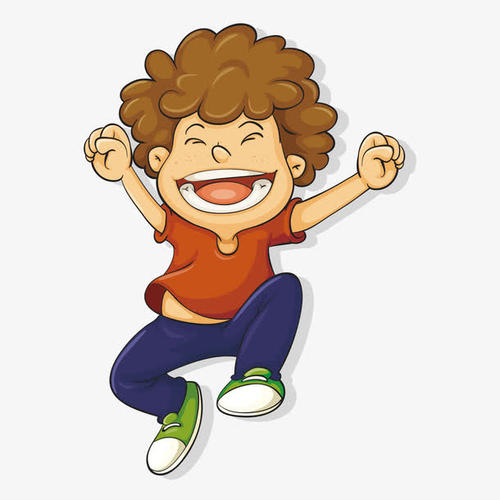 No matter what you buy, you might think those products were made in those countries.
二、no matter 无论；不论
与“what, who, which, where, how”等疑问词连用，引导让步状语从句。
no matter what = whatever 无论什么
no matter who = whoever 无论谁
no matter where = wherever 无论哪里
no matter when = whenever 无论什么时候
no matter which = whichever 无论哪一个
no matter how = however 无论如何
Practice
1. 他的新手机是中国制造的。
    His new mobile phone __________ China.
2. 这台电视机是由工厂的工人们制造的。
    The TV set is ________ the workers in the factory.
3. 这种沙拉是用香蕉和苹果做的。
    The salad is _________ bananas and apples.
is made in
made by
made of
Summary
1. be made of  …由……制成
    强调从制成品中仍可以看出它的原材料。
2. be made from  … 由……制成
    强调从制成品中看不出它的原材料。
3. be made in … 在……制造
    介词in后常接产地
4. No matter what you made buy, you might think those products were made in those countries.
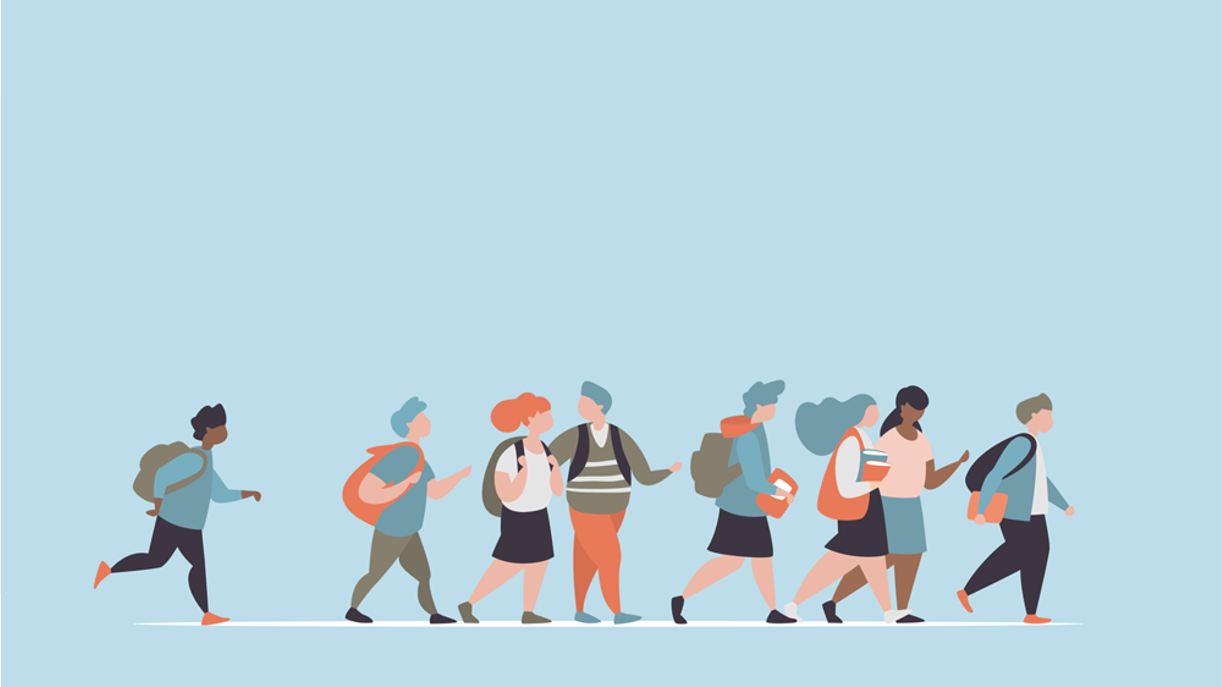 THANKS